Начать
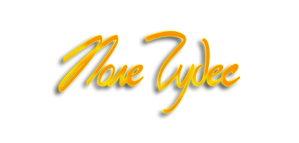 Жизнь и творчество Владислава Петровича Крапивина
1
2
1
1
1
2
2
2
8
3
3
3
3
4
4
4
5
5
5
4
7
6
6
6
5
7
7
7
6
8
8
8
Чтобы стрелка начала крутиться и чтобы остановилась – кликни по ней.
1
В каком городе родился Владислав Крапивин?
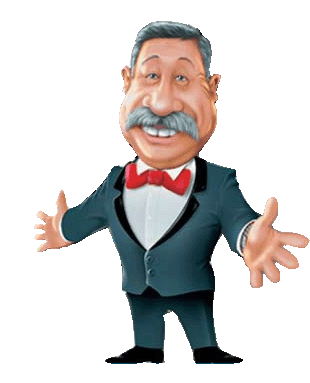 Г. Тюмень
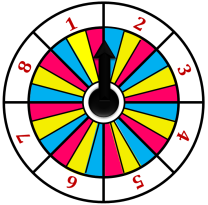 Для проверки кликните по фигурке ведущего
2
Название детской организации, созданной Крапивиным, которой он руководил в течение 30 лет?
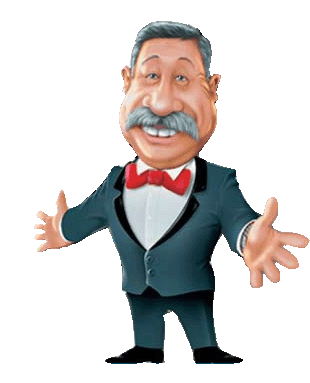 Каравелла
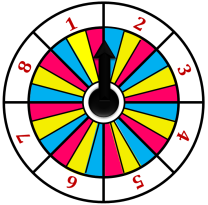 Для проверки кликните по фигурке ведущего
3
Как называется первая книга, выпущенная в 1962 году?
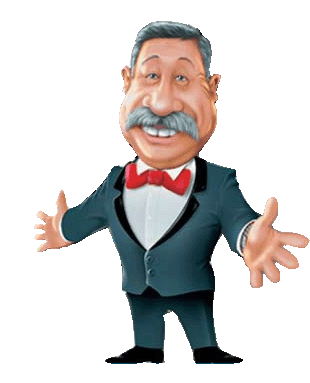 Рейс Ориона
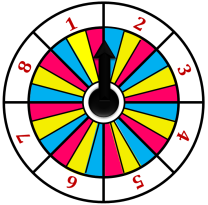 Для проверки кликните по фигурке ведущего
4
В каком городе существует Международная детская премия им. В. П Крапивина?
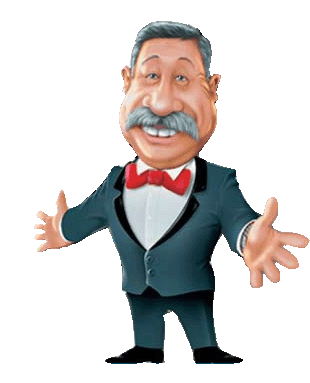 г. Екатеринбург
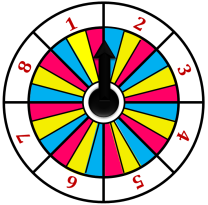 Для проверки кликните по фигурке ведущего
Из какого произведения эти строки?
Раскалил закат на небе угли
И с размаха на реку обрушил.
И глядится в воду древний Углич
С тёмно-красной церковью – игрушкой…
5
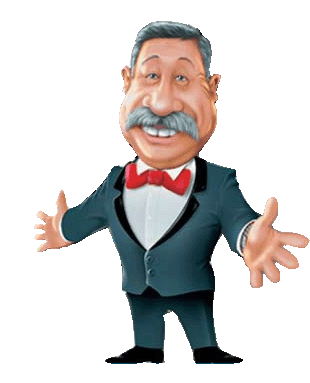 Выстрел с монитора
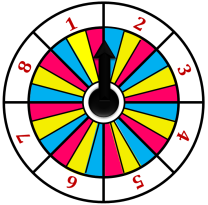 Для проверки кликните по фигурке ведущего
Как называлась пьеса, которую ставили третьеклассники вместе с Джонни («Мушкетёр и фея»)?
6
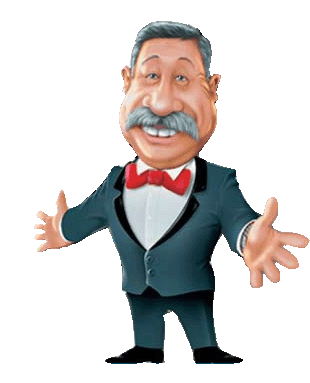 «Федя Мудрецов и дракон Горыныч» («Федя и Змей Горыныч»).
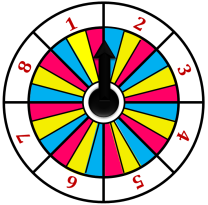 Для проверки кликните по фигурке ведущего
Как назывались говорящие существа из произведения «Голубятня на желтой поляне», которые умели давать советы и предсказывать будущее?
7
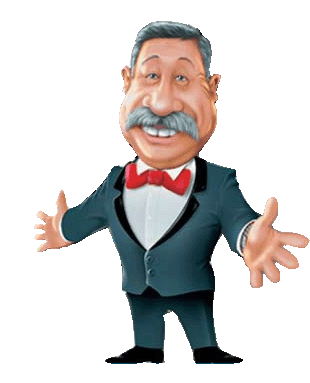 Бормотунчики
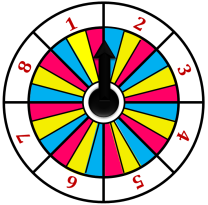 Для проверки кликните по фигурке ведущего
Как называли и до сих пор часто называют Крапивина его ученики?
8
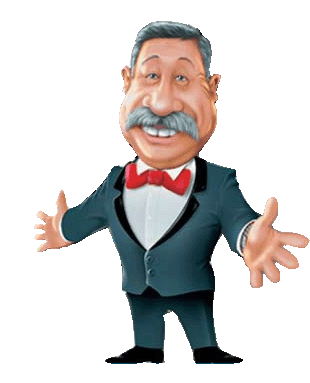 Командор
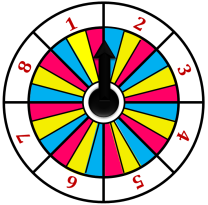 Для проверки кликните по фигурке ведущего
Цикл фантастических повестей Владислава Крапивина, объединённых общей картиной метавселенной, имеющей форму кристалла?
1
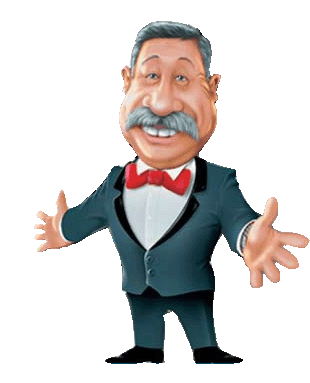 «В глубине Великого Кристалла»
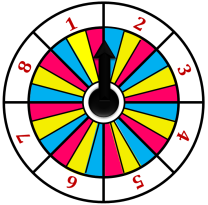 Для проверки кликните по фигурке ведущего
В каком произведении В. П. Крапивина есть пересказанная по-другому сказка о Золушке?
2
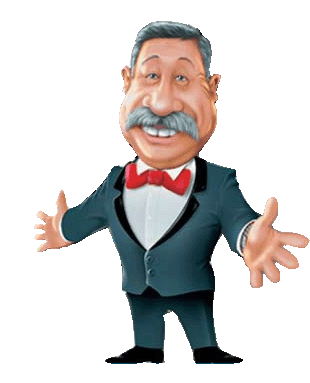 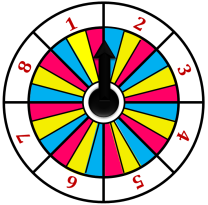 Для проверки кликните по фигурке ведущего
Кем были родители В. Крапивина?
5
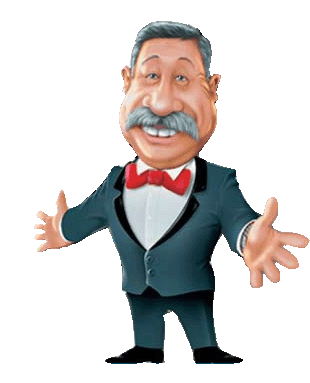 Педагогами
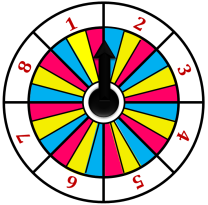 Для проверки кликните по фигурке ведущего
Какое произведение описано:
Когда в детском лагере отдыха решили устроить турнир лучников, Володе Новосёлову достался в оруженосцы ничем не примечательный Кашка из младшего отряда. Володя сначала даже расстроился. Но не отказываться же из-за этого от рыцарского турнира! А потом оказалось, что Кашка – настоящий друг, а в настоящей дружбе возраст значения не имеет.
3
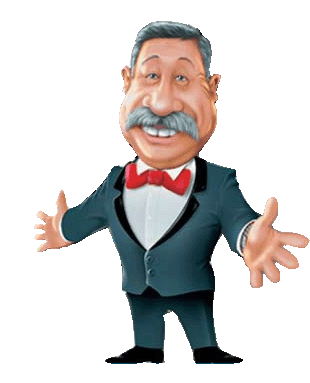 «Оруженосец Кашка»
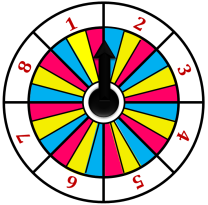 Для проверки кликните по фигурке ведущего
Экранизация книги "Дети синего фламинго" год?
4
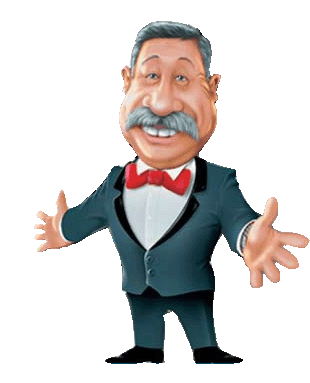 2010 год
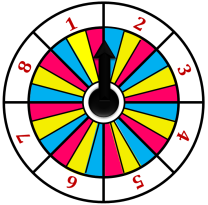 Для проверки кликните по фигурке ведущего
Крапивин шутит: «Мне всегда…. лет»
6
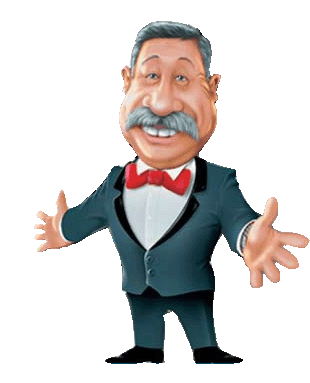 12
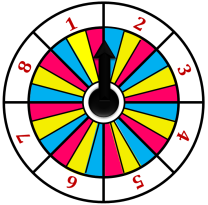 Для проверки кликните по фигурке ведущего
На эмблеме «Каравеллы» - три красных треугольника. Из чего они были сделаны?
7
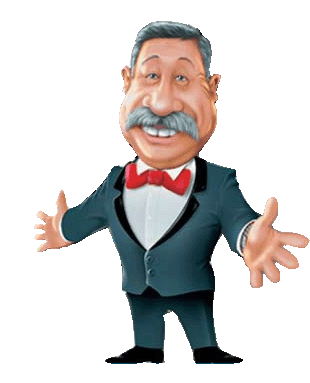 Пионерские галстуки
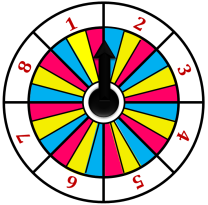 Для проверки кликните по фигурке ведущего
У В. Крапивина есть сборник, где собраны его стихи, начиная с детских лет. Как он называется?
8
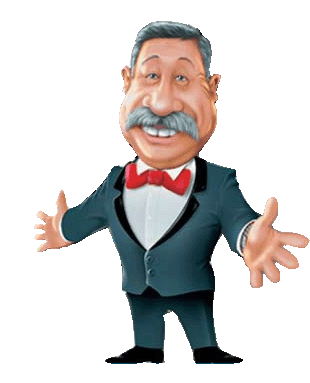 «Синий краб»
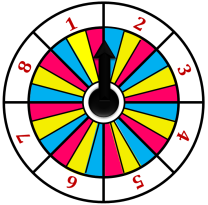 Для проверки кликните по фигурке ведущего
В какой стране издано 26-томное издание «Избранные сочинения русских писателей для подростков», в котором два тома целиком представлены только произведениями В. Крапивина?
1
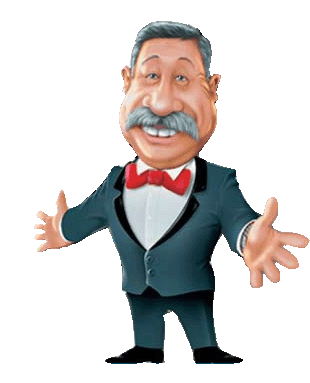 В Японии
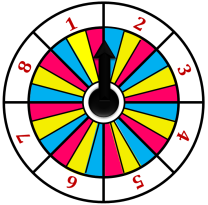 Для проверки кликните по фигурке ведущего
Какую литературную премию получил В. Крапивин за создание фантастических произведений?
2
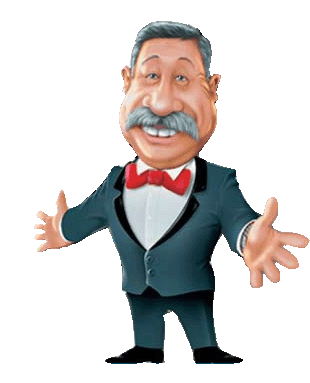 Орден «Рыцарь фантастики» им. Игоря Халымбаджи
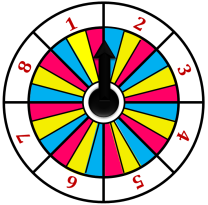 Для проверки кликните по фигурке ведущего
Какое имя носит тряпичный заяц - талисман В.Крапивина?
3
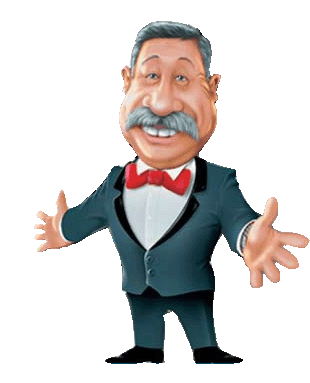 Митька
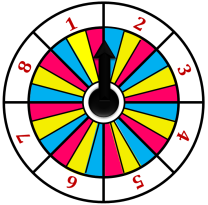 Для проверки кликните по фигурке ведущего
Кем мечтал стать Владислав Крапивин в юности?
4
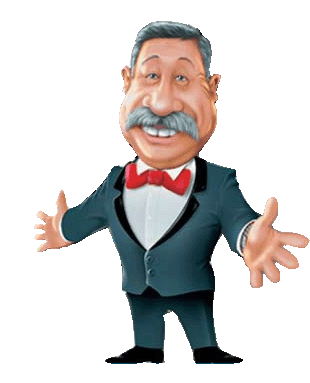 Моряком
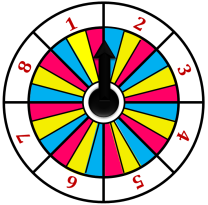 Для проверки кликните по фигурке ведущего
Из какого произведения взяты строки?
"Острова — как люди. Люди — как острова. Мало увидеть остров в океане и обозначить его координаты. Надо знать, что в его глубине. Надо изучать долго и старательно. Лишь тогда можно сказать: открыл".
5
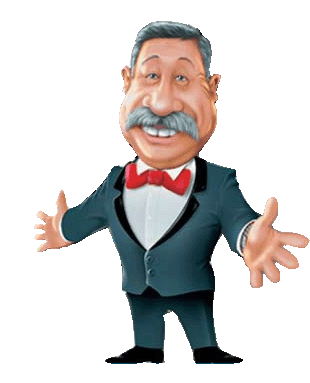 «Острова и капитаны»
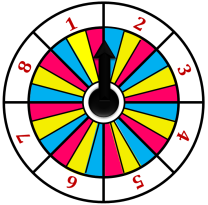 Для проверки кликните по фигурке ведущего
Кто чаще всего является героям произведений В. Крапивина?
6
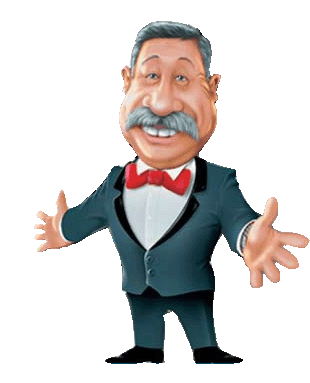 Мальчики
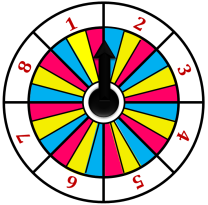 Для проверки кликните по фигурке ведущего
7
В каком произведении В. П. Крапивина говорится о картине? Как она называлась?
«Картина висела почти напротив двери, невысоко то пола, и походила на узкое окно, окружённое коричневыми лаковыми карнизами. На картине был стиснутый бесконечно высокими скалами пролив. Среди скал металась птичья стая, а по зеленоватой воде уходил корабль с тёмными, наполовину убранными парусами…»
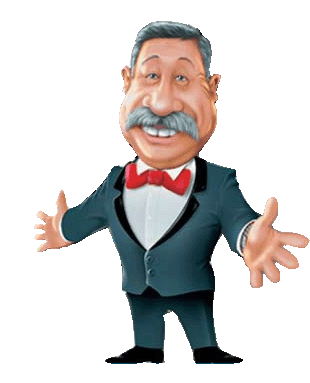 «Путь в неведомое». «Журавлёнок и молнии».
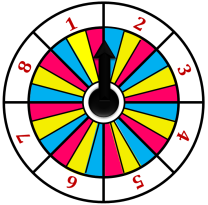 Для проверки кликните по фигурке ведущего
Проекты яхт класса «штурман» и «кэч»были разработаны Крапивиным. Какая яхта этого класса была первой спущена на воду?
8
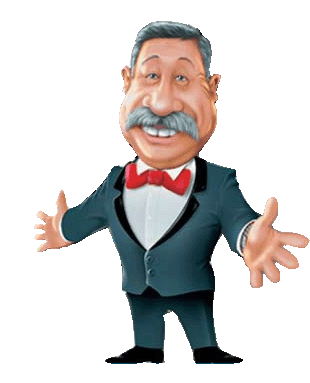 Яхта «Экватор»
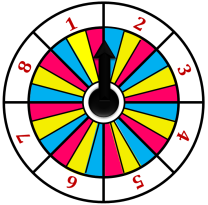 Для проверки кликните по фигурке ведущего